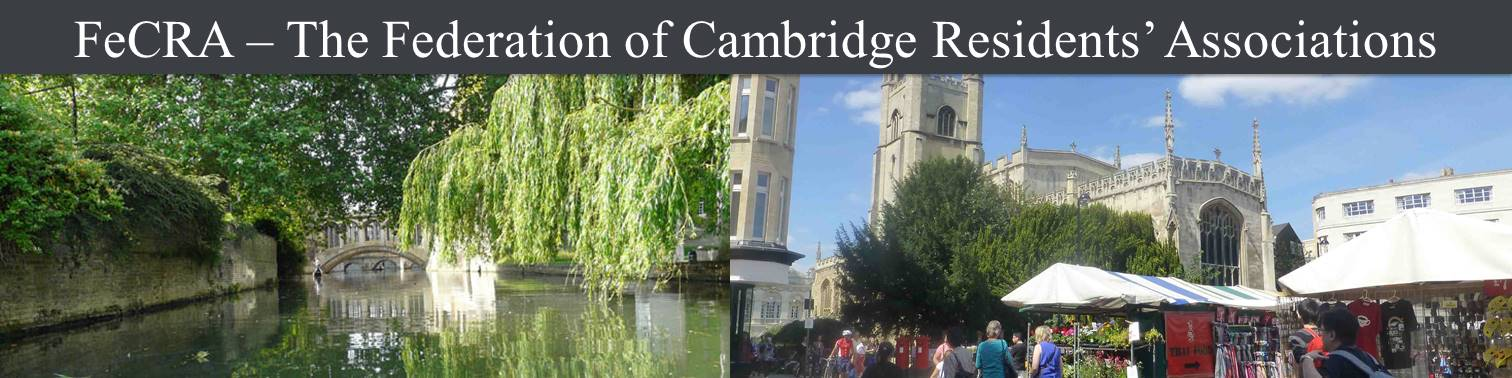 A grassroots civic voice
An effective network
Supporting communities
A channel for information
A voice of scrutiny
“It’s not just the surroundings that make Cambridge special, it’s our wonderful residents that make our city what it is, too”

Jeremy Benstead, Mayor of          Cambridge
Neighbourhood  planning in South Newnham
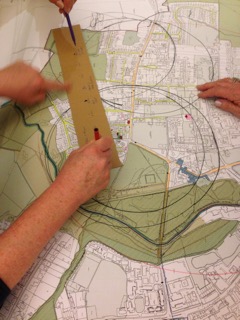 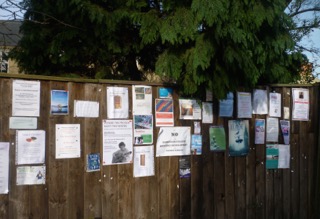 Romsey Terrace Residents
Steel shutters “mothball” the Romsey homes
indi
Containers at the Learner Pool, Sheeps Green,  also impact on the river environment
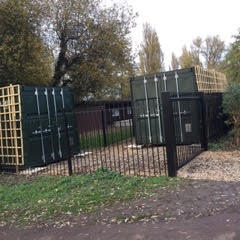 Cambridge residents are great problem solvers. Will MRA’s scheme for Milton Road set a new standard?
The ‘Do-Optimum’ Alternative
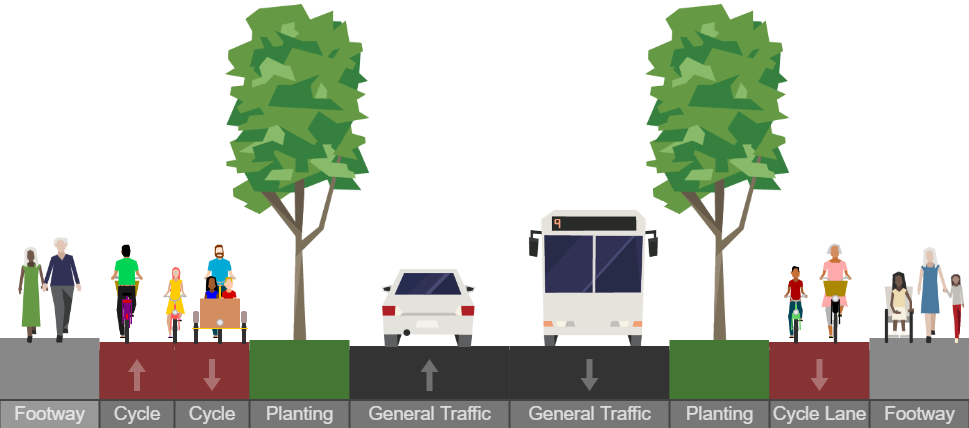 Silver St Bridge, Grade 2 listed, prime Historic Core
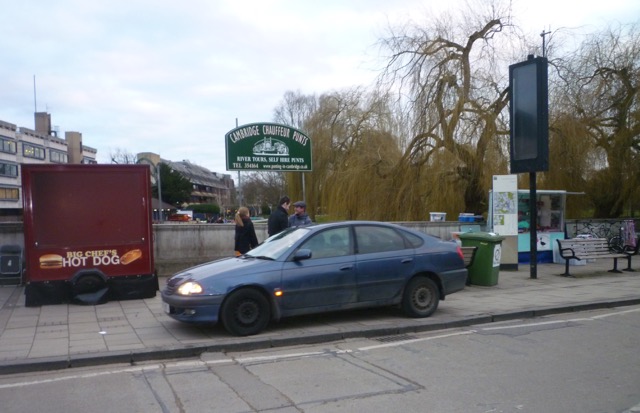 Green city initiatives: New green spaces in Barton Close & Hills Road
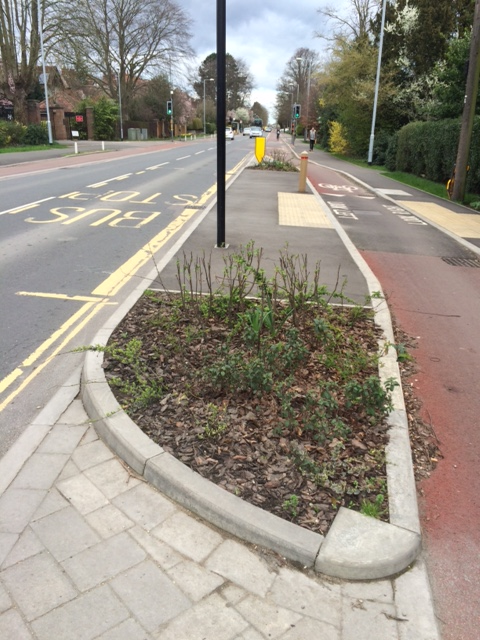